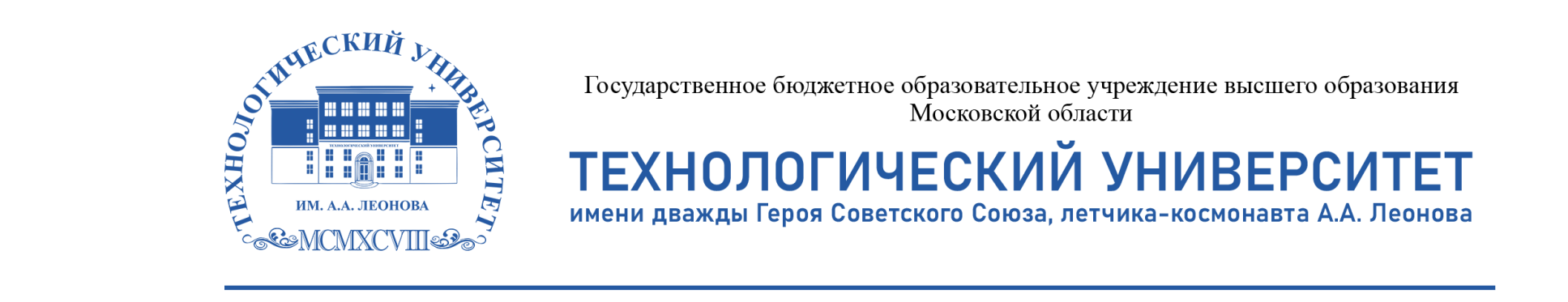 ДОКЛАД
О результатах работы и перспективах развития Института международного и дистанционного образования
ДИРЕКТОР ИНСТИТУТА МЕЖДУНАРОДНОГО И ДИСТАНЦИОННОГО ОБРАЗОВАНИЯ 
Баширова С.В.
ЧИСЛЕННОСТЬ ОБУЧАЮЩИХСЯ в ИМиДО
ИНОСТРАННЫЕ ГРАЖДАНЕ
ДВИЖЕНИЕ ОБУЧАЮЩИХСЯ В ИМиДО
ХАРАКТЕРИСТИКА КОНТИНГЕНТА ОБУЧАЮЩИХСЯ ИМиДО
2022
2021
РАСПРЕДЕЛЕНИЕ ОБУЧАЮЩИХСЯ ПО ИСТОЧНИКАМ ФИНАНСИРОВАНИЯ
ДОЛЯ ИНОСТРАННЫХ ОБУЧАЮЩИХСЯ В ОБЩЕЙ ЧИСЛЕННОСТИ
ПО СОСТОЯНИЮ НА 01.05.2022
ХАРАКТЕРИСТИКА КОНТИНГЕНТА ОБУЧАЮЩИХСЯ ИМиДО
2022
2021
РАСПРЕДЕЛЕНИЕ ОБУЧАЮЩИХСЯ ПО ФОРМЕ ОБУЧЕНИЯ
РАСПРЕДЕЛЕНИЕ ОБУЧАЮЩИХСЯ ПО НАПРАВЛЕНИЯМ ПОДГОТОВКИ
ПО СОСТОЯНИЮ НА 01.05.2021
ЧИСЛЕННОСТЬ ПОСТУПИВШИХ В ИМиДО
2019
305
БЮДЖЕТ        60
ПЛАТНО         245
2020
279
БЮДЖЕТ        70
ПЛАТНО         209
2021
253
БЮДЖЕТ        70
ПЛАТНО         183
ЧИСЛЕННОСТЬ ПОСТУПИВШИХ В ИМИДО В 2021 ГОДУ ПО НАПРАВЛЕНИЯМ
СРЕДНЯЯ УСПЕВАЕМОСТЬ ОБУЧАЮЩИХСЯ
НА БЮДЖЕТНОЙ ФОРМЕ
СРЕДНЯЯ УСПЕВАЕМОСТЬ ОБУЧАЮЩИХСЯ ГУМАНИТАРНЫХ НАПРАВЛЕНИЙ ПОДГОТОВКИ
ГРУППЫ ОБУЧАЮЩИХСЯ С ВЫСОКИМ ПРОЦЕНТОМ ПОСЕЩАЕМОСТИ
ГРУППЫ ОБУЧАЮЩИХСЯ С ВЫСОКИМ ПРОЦЕНТОМ ПОСЕЩАЕМОСТИ
«ЗОЛОТОЕ СЕЧЕНИЕ»
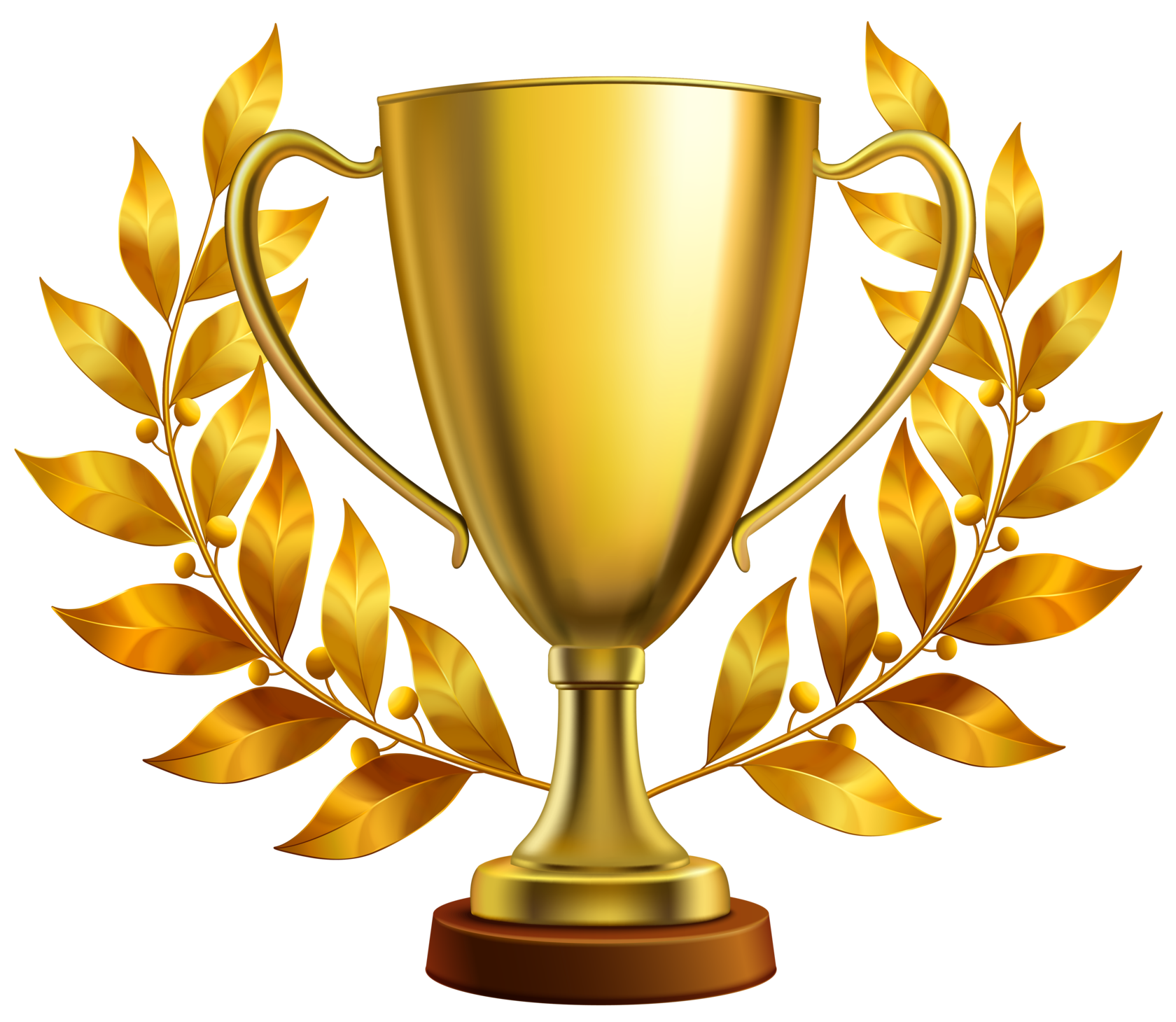 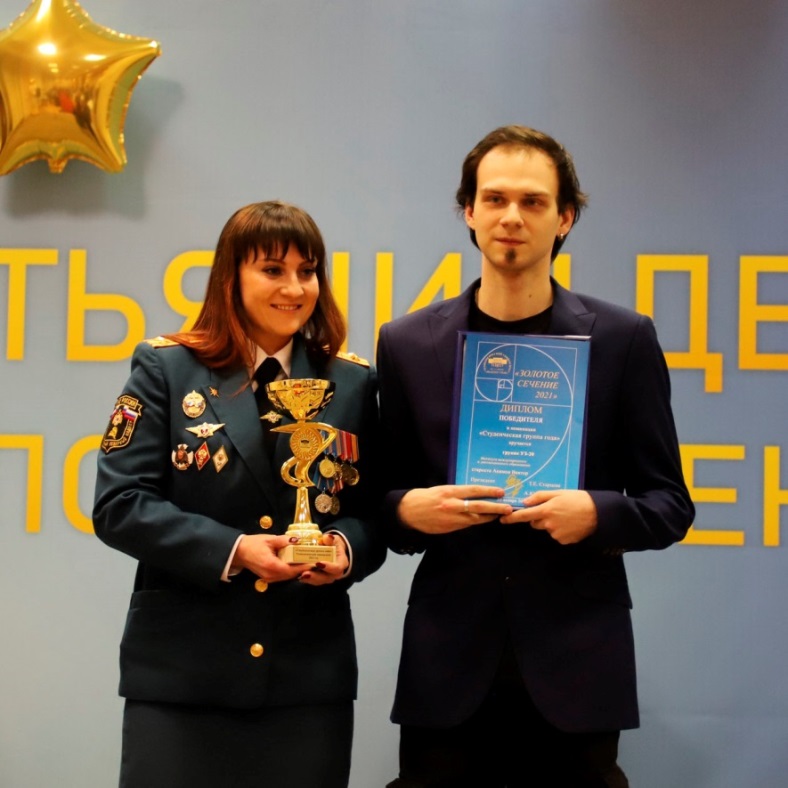 НОМИНАЦИЯ «СТУДЕНЧЕСКАЯ ГРУППА ГОДА» 
ОЧНО-ЗАОЧНОЙ ФОРМЫ ОБУЧЕНИЯ

ПОБЕДИТЕЛЬ – группа УЗ-20

СТАРОСТА ГРУППЫ – Виктор Акимов
Студенты группы УЗ-20 учатся только на «хорошо» и «отлично»

Каждый член группы имеет активную гражданскую позицию.
НАУЧНАЯ ДЕЯТЕЛЬНОСТЬ
XXII СТУДЕНЧЕСКАЯ КОНФЕРЕНЦИЯ 
«РЕСУРСАМ ОБЛАСТИ - ЭФФЕКТИВНОЕ ИСПОЛЬЗОВАНИЕ»
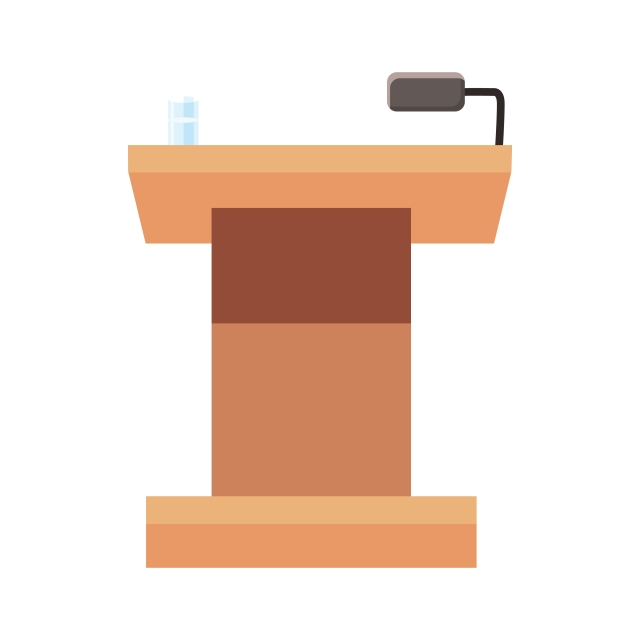 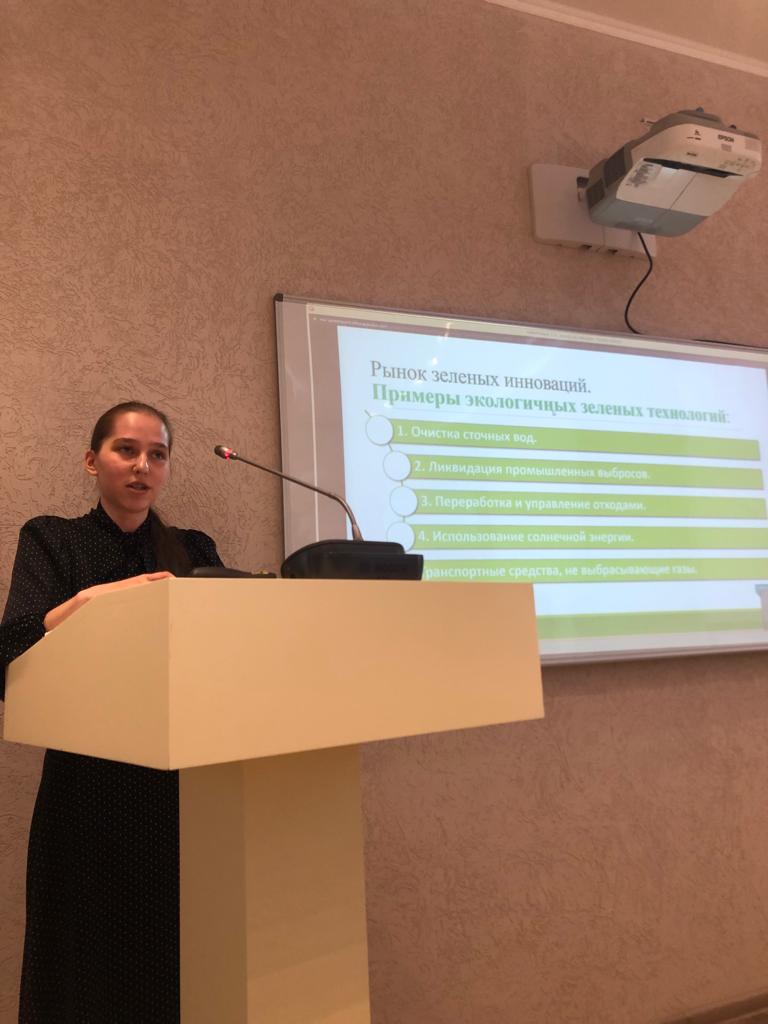 Кафедра финансов и бухгалтерского учёта

СТУДЕНТКА ГРУППЫ ФЗКБ–20 – Аренда Анастасия Дмитриевна
ФИЛОСОФИЯ ESG: РЫНОК НА ПУТИ К ЗЕЛЕНОЙ РЕВОЛЮЦИИ